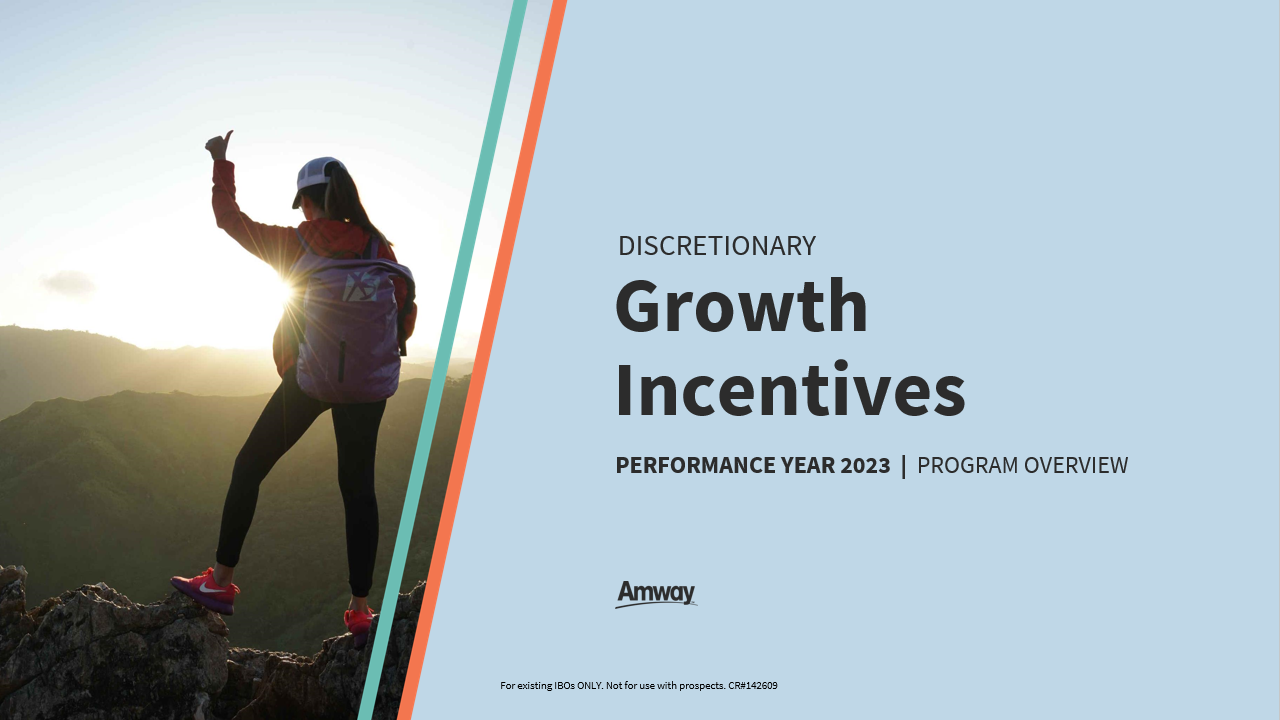 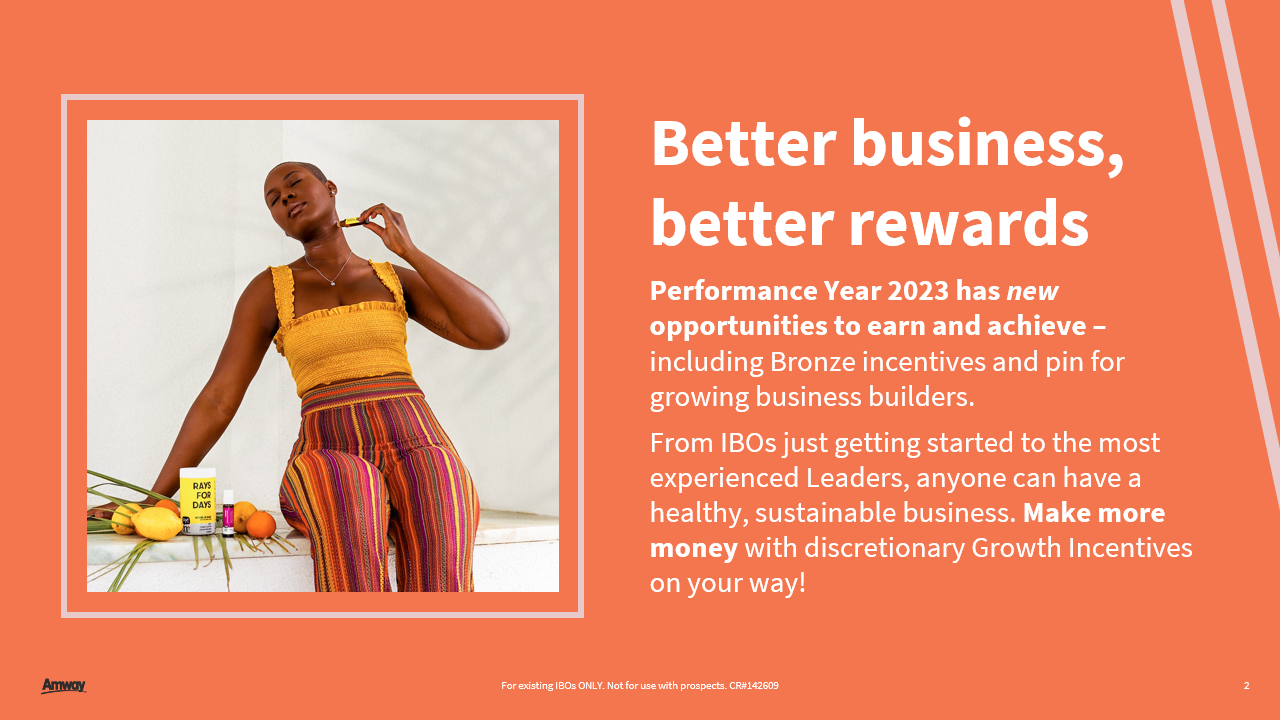 [Speaker Notes: Thank you for joining me! Today, we’re here to talk about exciting discretionary incentives for Performance Year 2023, and the new opportunities to earn and achieve – including Bronze incentives and pin for growing business builders.

From IBOs just getting started to the most experienced Leaders, anyone can have a healthy, sustainable business. And you can make more money with discretionary Growth Incentives on your way!]
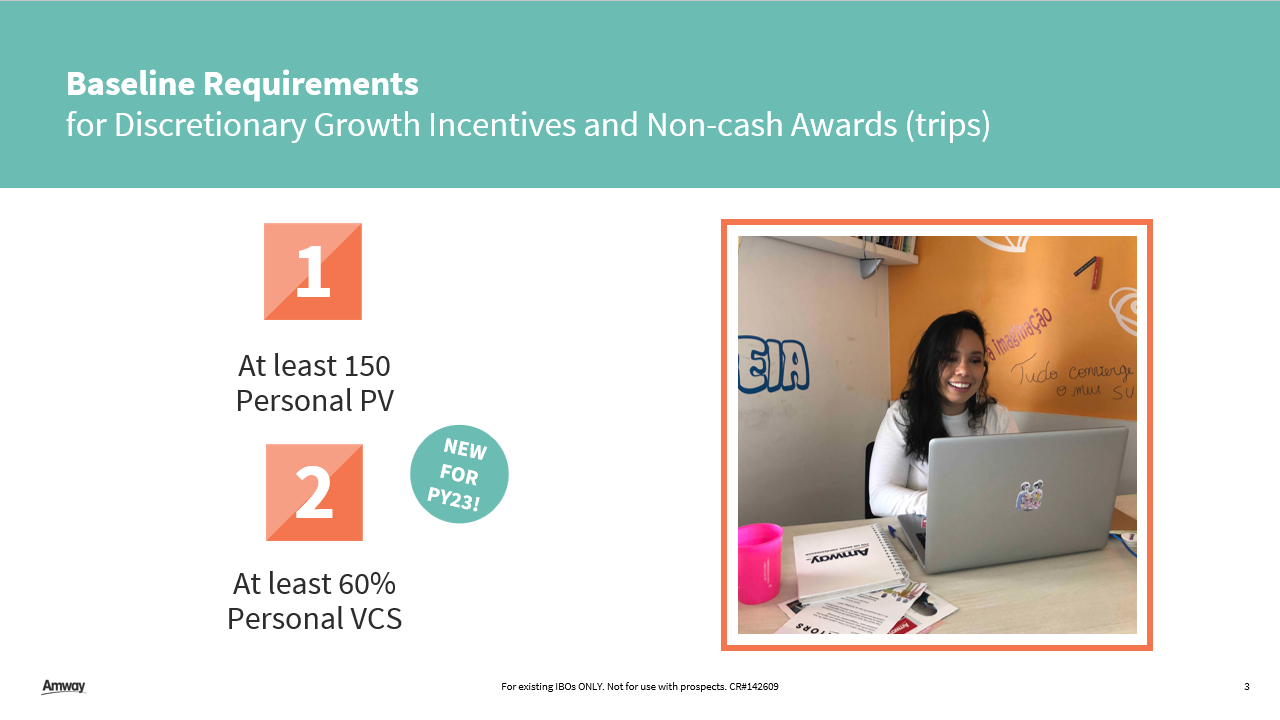 [Speaker Notes: Along with each incentive’s specific eligibility requirements, discretionary growth incentives and non-cash awards have baseline requirements for eligibility. 

To be eligible each month, you must generate at least 150 Personal PV. New for Performance Year 2023, at least 60% of your Personal PV must qualify as Verified Customer Sales.

Non-merge businesses only need to meet baseline requirements in their primary business. Once met, discretionary incentives can then be earned in any qualifying non-merge businesses.]
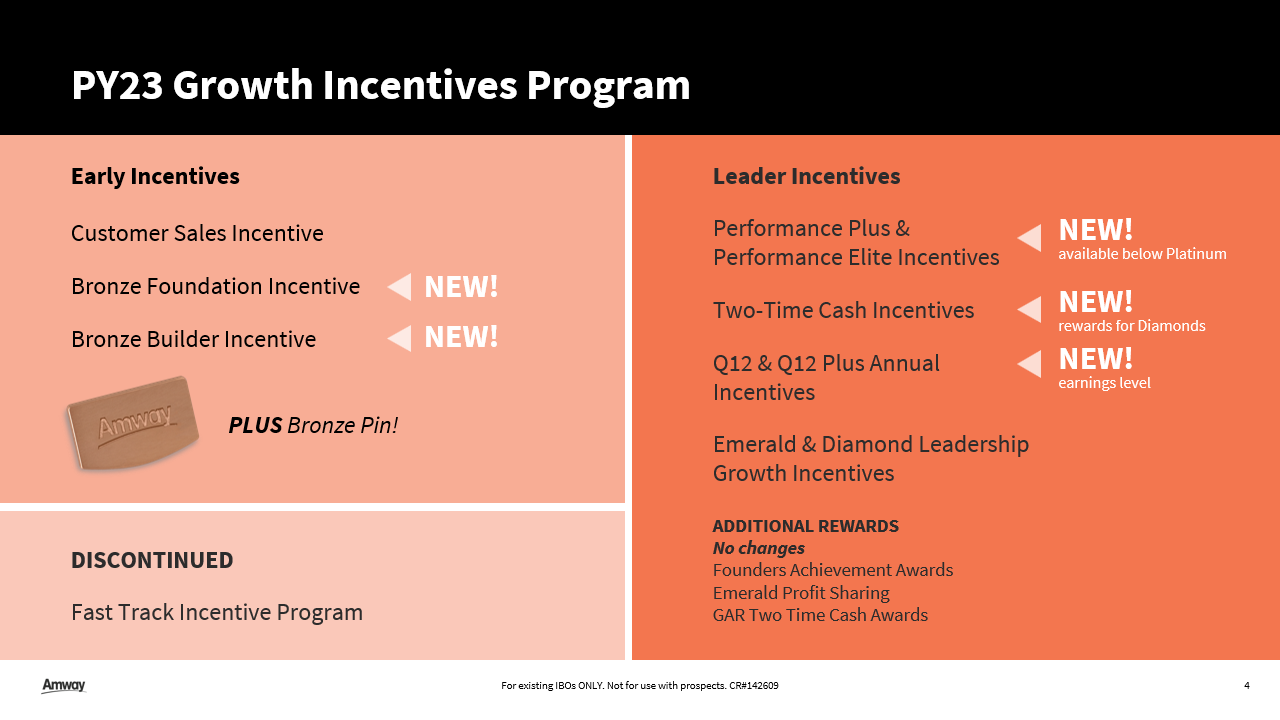 [Speaker Notes: Here’s the entire PY23 Growth Incentives Program for early IBOs and for IBO Leaders. Any incentives without “new” are the same as PY22.

A big change for Early Incentives is discontinuing the Fast Track Incentive Program. Instead, it will be replaced by the all-new Bronze Foundation Incentive and Bronze Builder Incentive. Plus, the Bronze pin for Builder earners! 

Both Bronze incentives allow growing business builders to earn more money up to 12 times in 18 months. Because they are paid as multipliers on monthly Performance Bonus, the potential amount paid under each incentive is truly unlimited!]
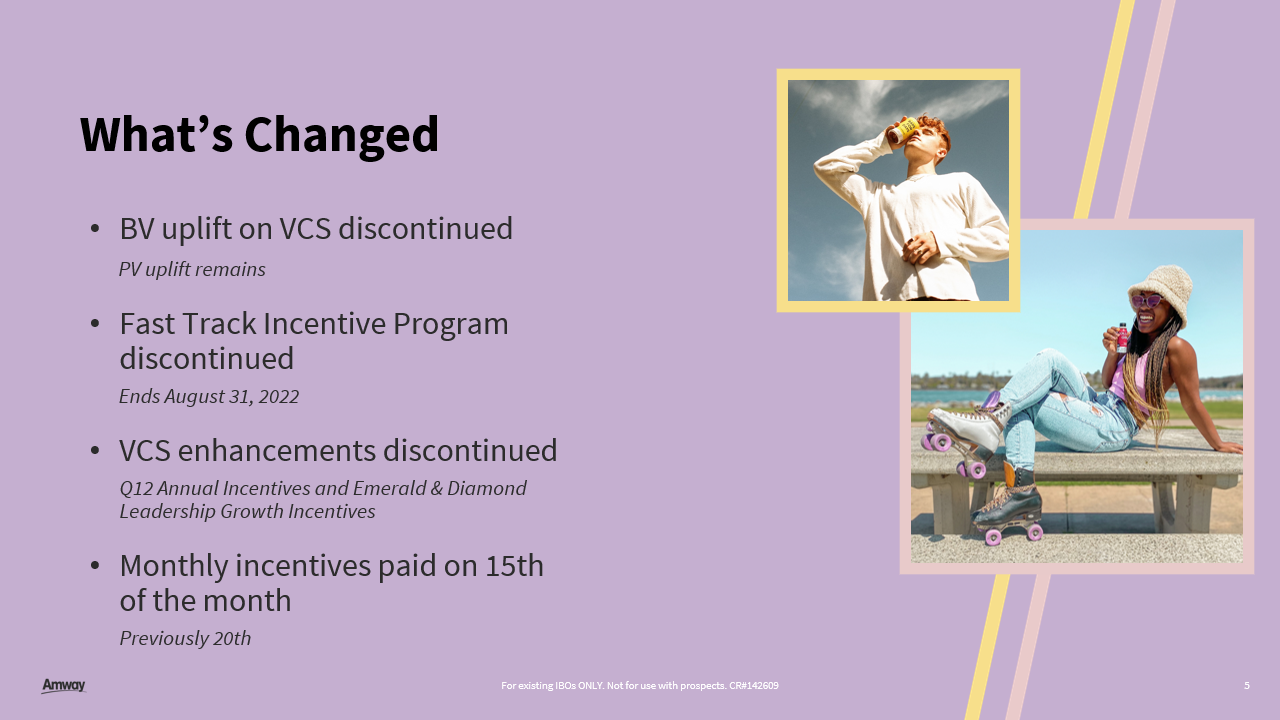 [Speaker Notes: We’ve made a few updates to growth incentives as a whole.

We have discontinued the BV uplift on VCS, and the PV uplift remains. Since VCS launched, its benefits have been incorporated throughout all Amway programs and incentives. Today VCS is simply the way to do business.
The Fast Track Incentive Program ends August 31, 2022. Bronze Foundation and Bronze Builder Incentives – combined with the Customer Sales Incentive – are the new path for new IBOs to build a strong, sustainable business. Bronze is a more rewarding program, with unlimited potential discretionary incentive earnings, plus recognition along the way. There will be no overlap between Fast Track and Bronze. Fast Track is discontinued as soon as Bronze begins.
VCS enhancements have been discontinued for Q12 Incentives and Emerald and Diamond Leadership Incentives. Instead, these incentives have returned to a set award amount. If you achieve below 60% Group/Ruby VCS, your incentive is prorated accordingly.
Last, monthly incentives processes have been better incorporated into Amway systems. You’ll now be paid even earlier on the 15th of each month.]
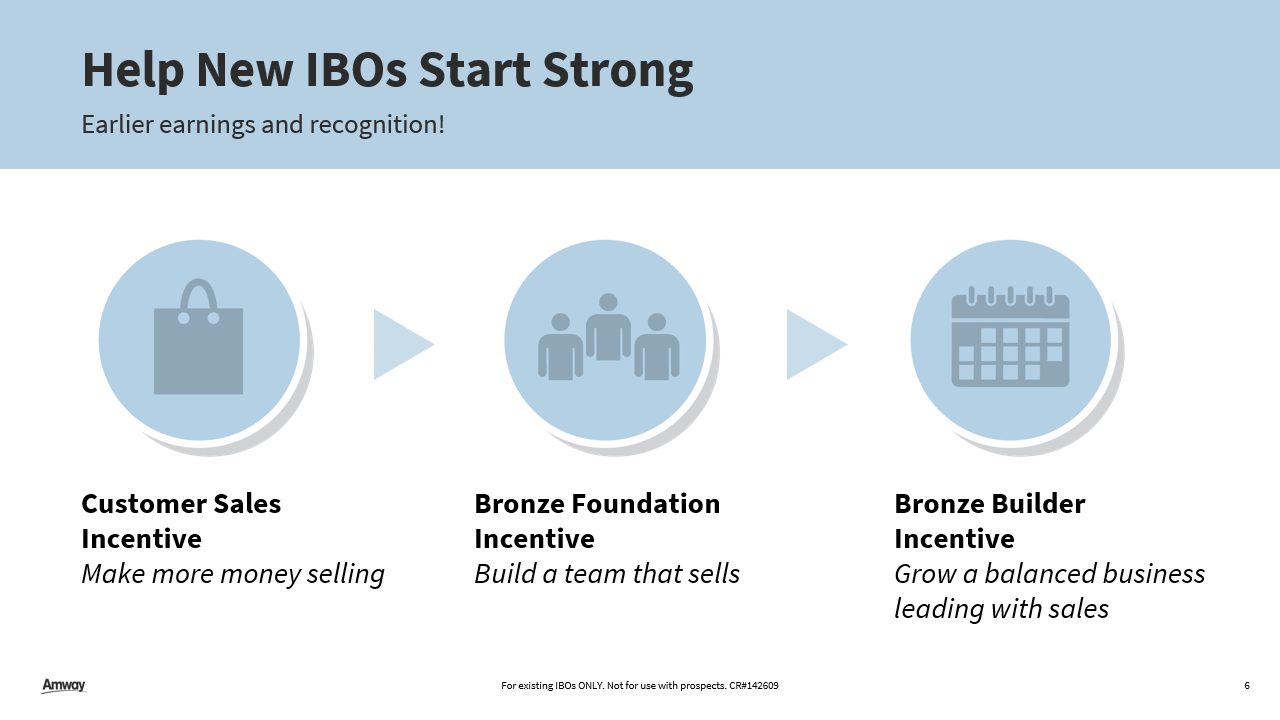 [Speaker Notes: The Bronze incentives, combined with Customer Sales Incentive, are all about helping IBOs start strong with earlier earnings and recognition. Both can lead to more successful businesses down the road.

IBOs start by making more money right away when they make Verified Customer Sales. The Customer Sales Incentive rewards them more for those sales.
When they’re ready, they can start building a balanced team that sells by meeting Bronze Foundation Incentive requirements.
When they’re prepared to keep growing for balance, Bronze Builder Incentive is their reward!
Going for Bronze is an excellent goal for a growing IBO.]
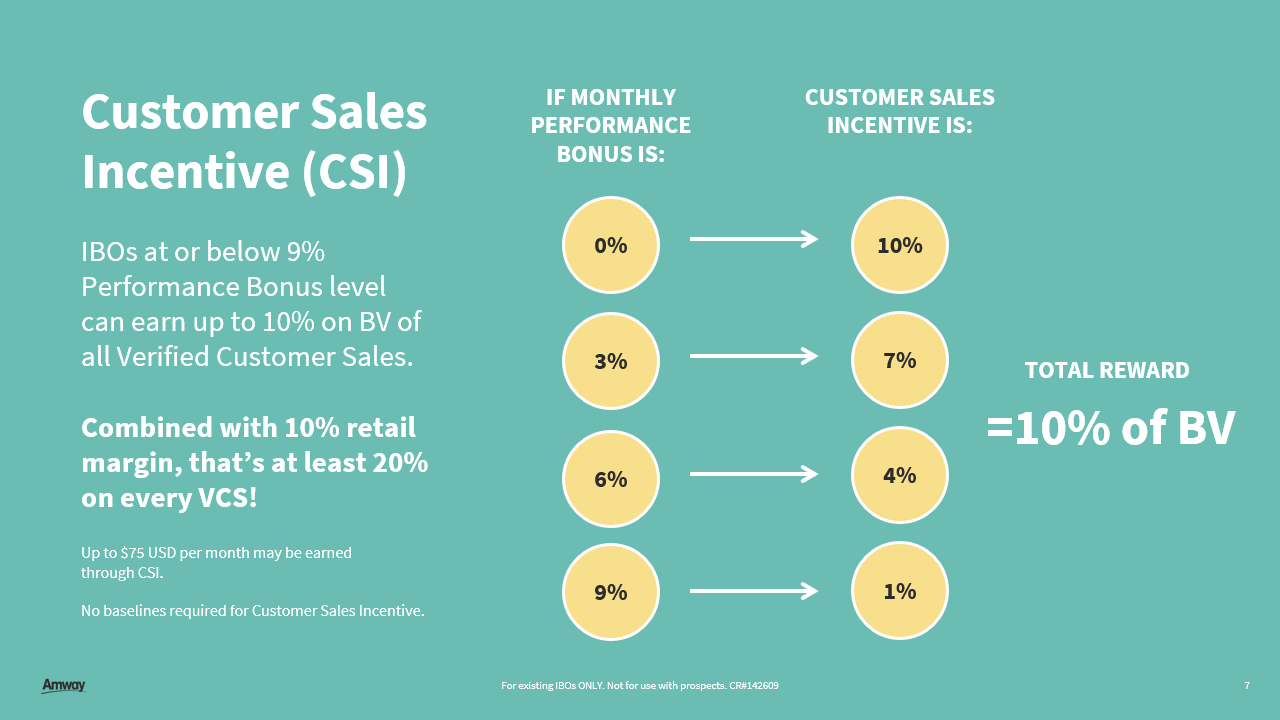 [Speaker Notes: Customer Sales Incentive is unchanged. It still rewards IBOs at or below 9% Performance Bonus with up to 10% on BV of all Verified Customer Sales. Combined with 10% retail margin, that’s at least 20% on every Verified Customer Sale.]
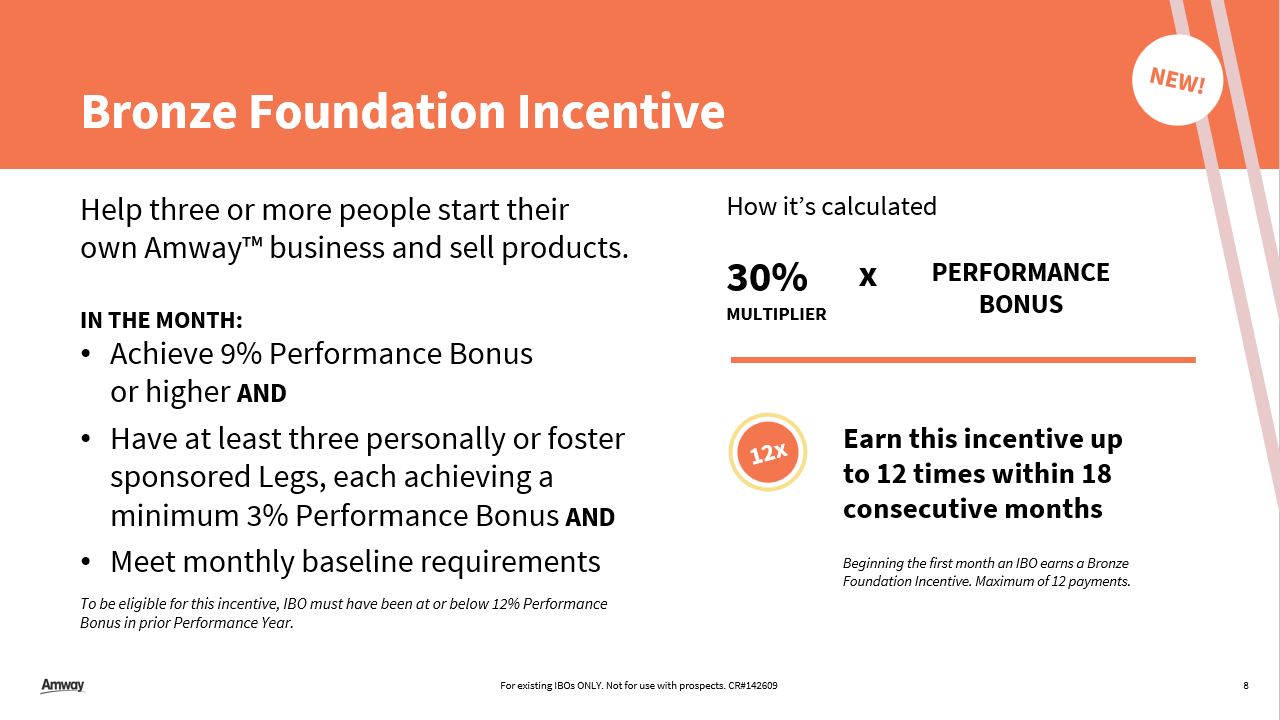 [Speaker Notes: In PY23 we’re introducing the Bronze Foundation Incentive to reward IBOs for growing a healthy, sustainable business and team that sells to customers.

This incentive rewards you for achieving 9% Performance Bonus level or higher and having at least three personally or foster sponsored Legs, each achieving a minimum 3% Performance Bonus.  
Every month you meet these requirements, you’ll earn an extra 30% multiplier on your monthly Performance Bonus, which includes your Personal Bonus and Differential Bonus. You can earn the incentive up to 12 times within an 18-month period. The window starts with your first Bronze Foundation month.]
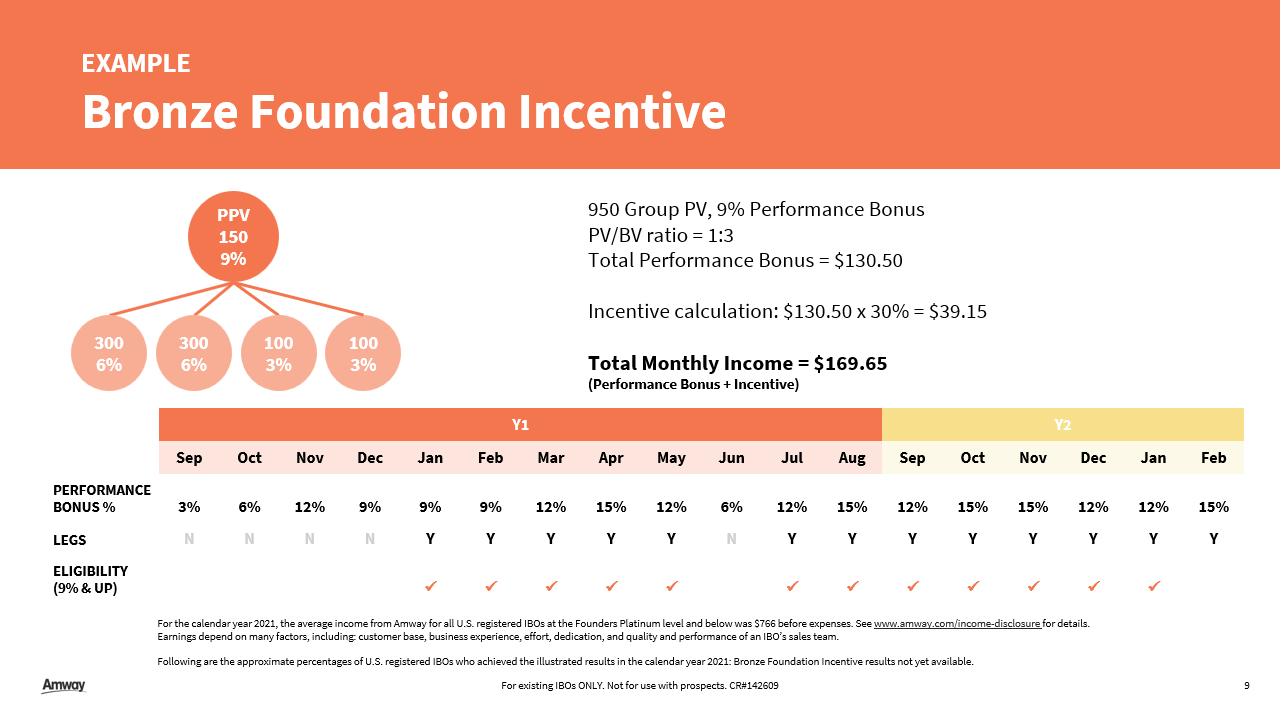 [Speaker Notes: Here’s an example. This IBO’s Performance Bonus level, business structure and Bronze Foundation Incentive eligibility are tracked in this calendar. 

The first month in which this IBO achieves 9% Performance Bonus level and has three legs each achieving a minimum 3% Performance Bonus is January of IBO year 1. They earn a 30% multiplier on that month’s total Performance Bonus at 9%. This also starts their Bronze Foundation window. They now have 18 months to earn the incentive up to 12 times. Each month they qualify, they’ll get an incentive.

The IBO qualifies for five months in a row, and then their group volume drops and they miss a month. That’s ok! They’re still in their 18-month eligibility period. After that drop, they increase their group volume and qualify for the next seven months. That adds up to 12 months, and their Bronze Foundation window ends.

Even though their Performance Bonus level and structure are still right for Bronze Builder in February of IBO year 2, they won’t earn the incentive because they’ve hit their maximum 12 payments. Congratulations to this IBO!]
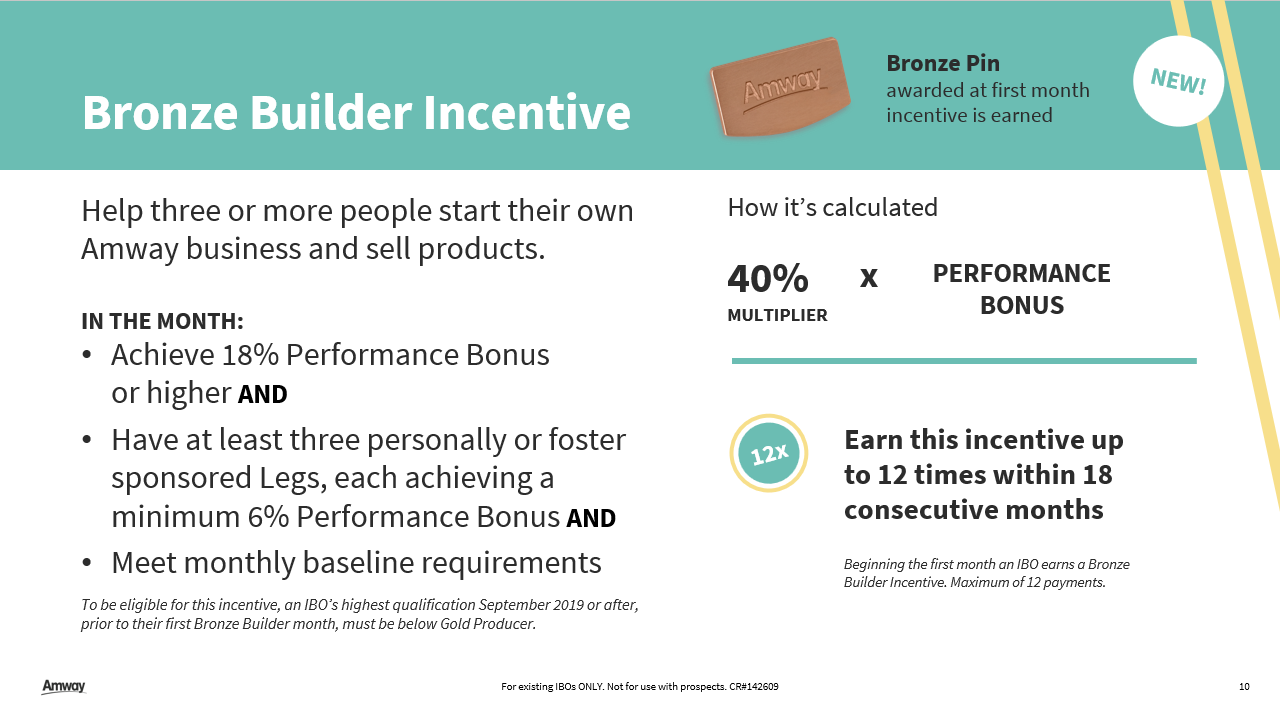 [Speaker Notes: The next step after Bronze Foundation is Bronze Builder Incentive. Grow to it by achieving 18% Performance Bonus level or higher while having at least three personally or foster sponsored Legs, each achieving a minimum 6% Performance Bonus. Your reward is a 40% multiplier on your monthly Performance Bonus.

The first month you achieve Bronze Builder, you’ll also earn the Bronze recognition pin! This is a brand-new recognition level before Silver. Bronze is another excellent goal for even the newest IBO to work toward. You can earn the Bronze Builder Incentive up to 12 times within an 18-month period. The window starts with your first Bronze Builder month.]
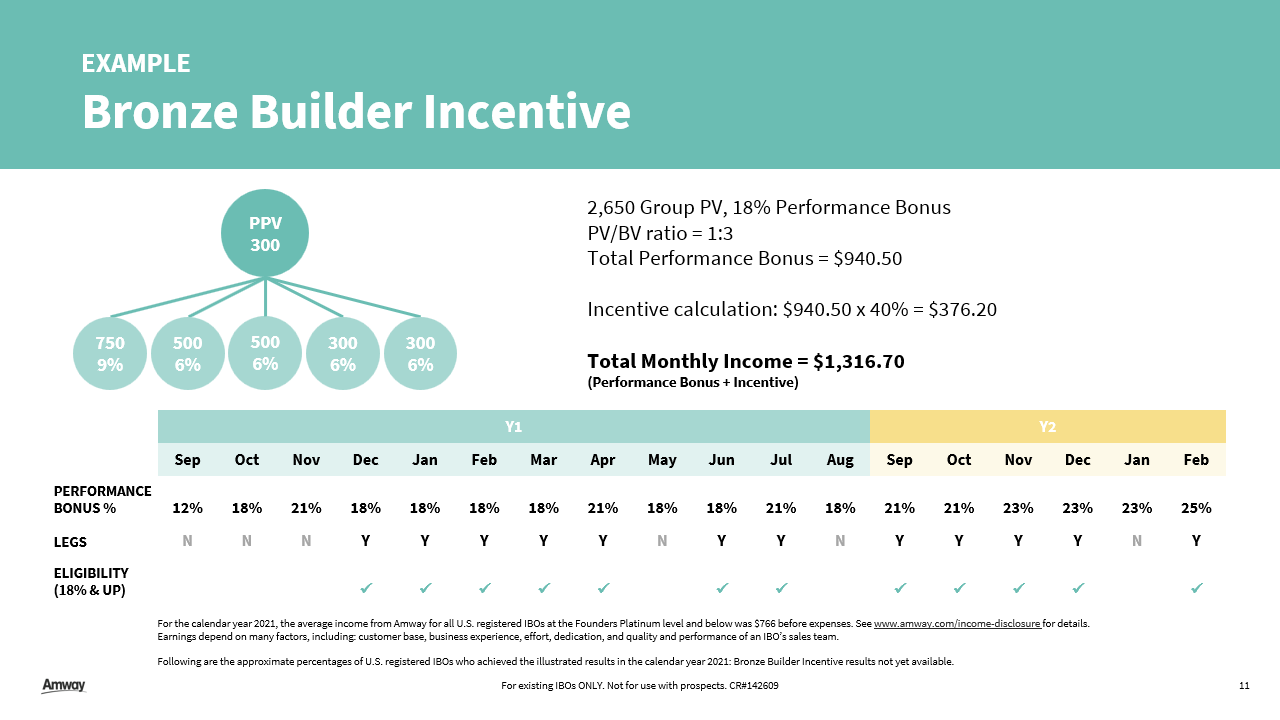 [Speaker Notes: In this example, the first month in which this IBO achieves 18% Performance Bonus level and has three legs each achieving a minimum 6% Performance Bonus is December of IBO year 1. They earn a 40% multiplier on that month’s total Performance Bonus at 18%. This also starts their Bronze Builder window. Just like Bronze Foundation Incentive, they now have 18 months to earn the Bronze Builder Incentive up to 12 times.

They also achieve the Bronze pin in their first month, too! 

This IBO qualifies for the incentive several months in a row, and then their volume becomes a little less consistent. They drop out of eligibility for a month here and there. That’s ok! 

As long as the IBO qualifies for any 12 months out of their 18-month Bronze Builder window, they’ll maximize their incentive. By February of IBO year 2, 15 months after their first qualification, they achieve their 12th month and the incentive ends.]
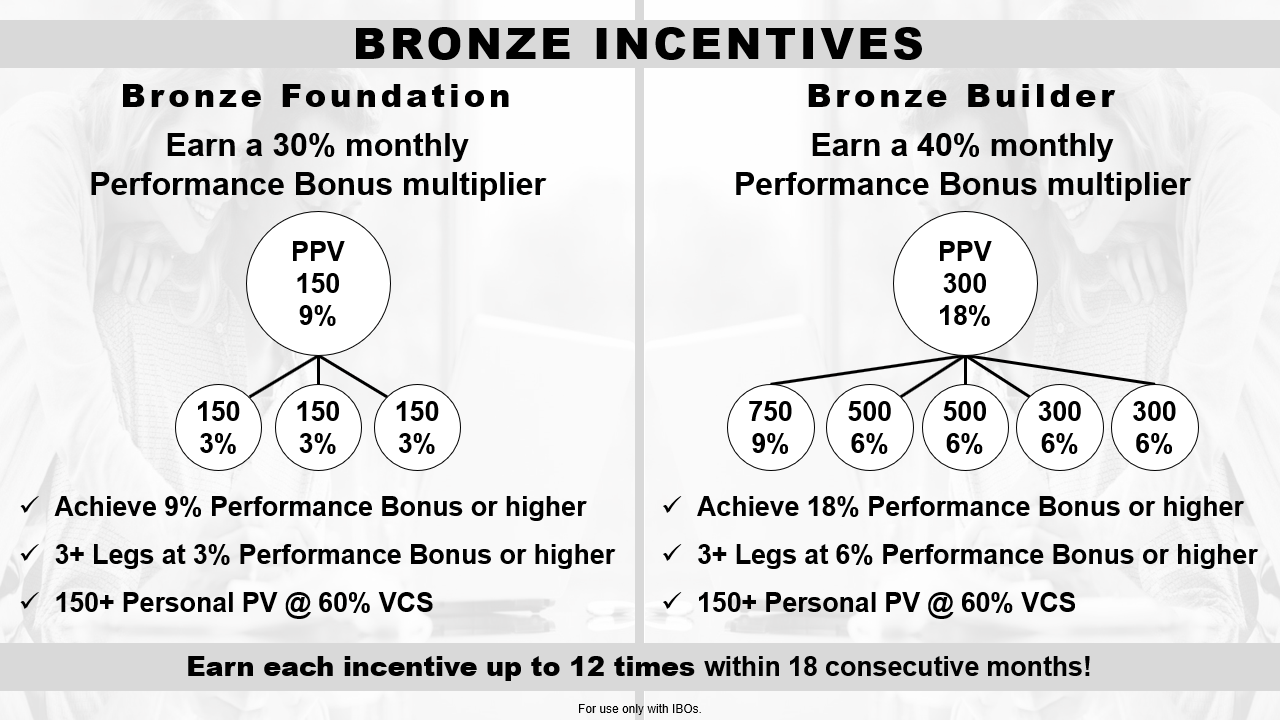